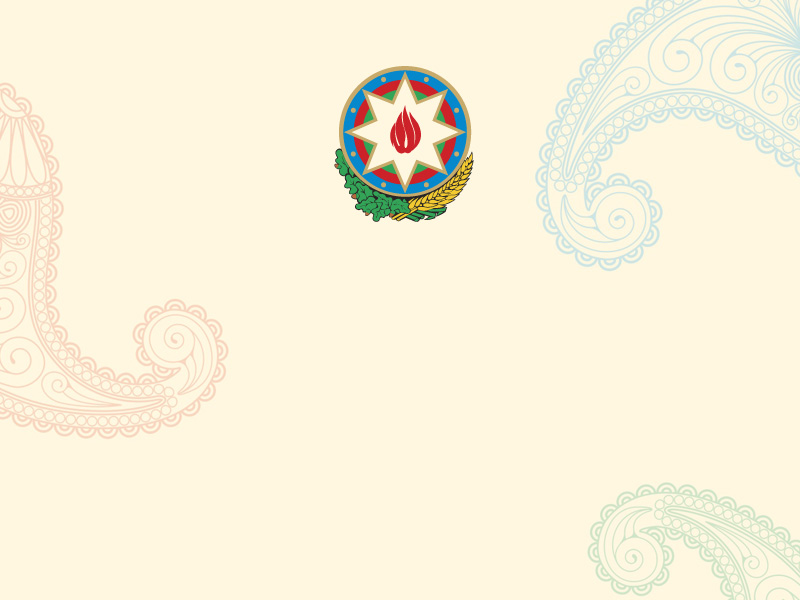 Ailə, Qadın və Uşaq Problemləri üzrə Dövlət 
Komitəsinin sədri, siyasi elmlər doktoru, professor Hicran Hüseynova

                           Bakı, 14 dekabr, 2017 – ci il
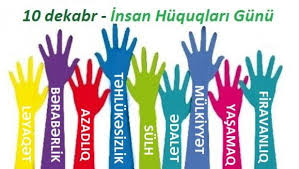 XX əsrdə insan hüquqları sahəsində əsas sənəd 10 dekabr 1948-ci ildə BMT tərəfindən qəbul olunmuş “İnsan hüqüqları haqqında ümumi bəyannamə” olub. 1950-ci ildən başlayaraq 10 dekabr insan hüquqları günü kimi qeyd edilir.      ÜİHB hər bir fərdin hüquqlarını qoruyan 30 maddədən ibarətdir. Onun mətni Eleanora Ruzveltin rəhbərlik etdiyi səkkiz üzvlük İnsan hüquqları Komissiya tərəfindən yazılmış və mədəni, sosial, iqtisadi sahədəki hüquqlardan tutmuş mülki və siyasi hüquqlara qədər müxtəlif sahələrdəki insan hüquqlarını əhatə etmişdir.
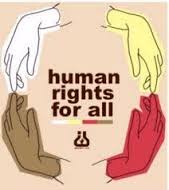 Maddə 16  
1. Yetkinlik yaşına çatmış kişilər və qadınlar, irqi, milli və ya dini əlamətlərinə görə heç bir məhdudiyyət qoyulmadan nikah bağlamaq və ailə qurmaq hüququna malikdirlər. Onlar nikah bağlayarkən, nikah vəziyyətində olarkən və onun pozulması zamanı eyni hüquqlardan istifadə edirlər.  
2. Nikah yalnız hər iki tərəfin sərbəst və tam razılığı ilə bağlana bilər.  
3. Ailə cəmiyyətin təbii və əsas özəyidir və o, cəmiyyət və dövlət tərəfindən müdafiə olunmaq hüququna malikdir.
Ümumdünya insan hüquqları bəyannaməsi
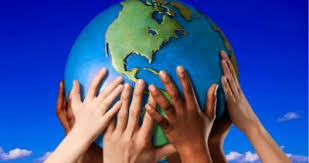 İslam Əməkdaşlıq Təşkilatına (İƏT) üzv dövlətlərin birinci Nazirlərin  “İslam Əməkdaşlıq Təşkilatı dövlətlərində evlilik, ailə institutu və bu dəyərlərin qorunması” mövzusunda  keçirilmiş  konfrans

 İslam dünyasında sosial siyasət və ailə: tələblər və ehtiyaclar” mövzusunda keçirilmiş konfrans
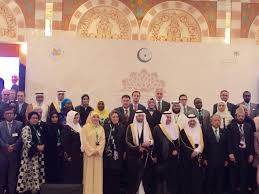 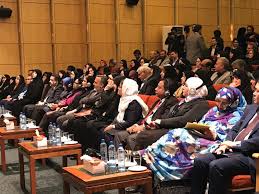 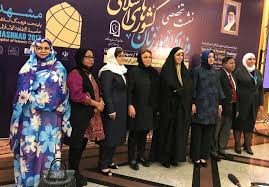 BMT-nin dəstəyi ilə nəşr edilən TUDOR ROSE adlı nüfuzlu nəşrlərdə Azərbaycanın ailə və gender siyasətinə dair məqalələr çap olunmuşdur
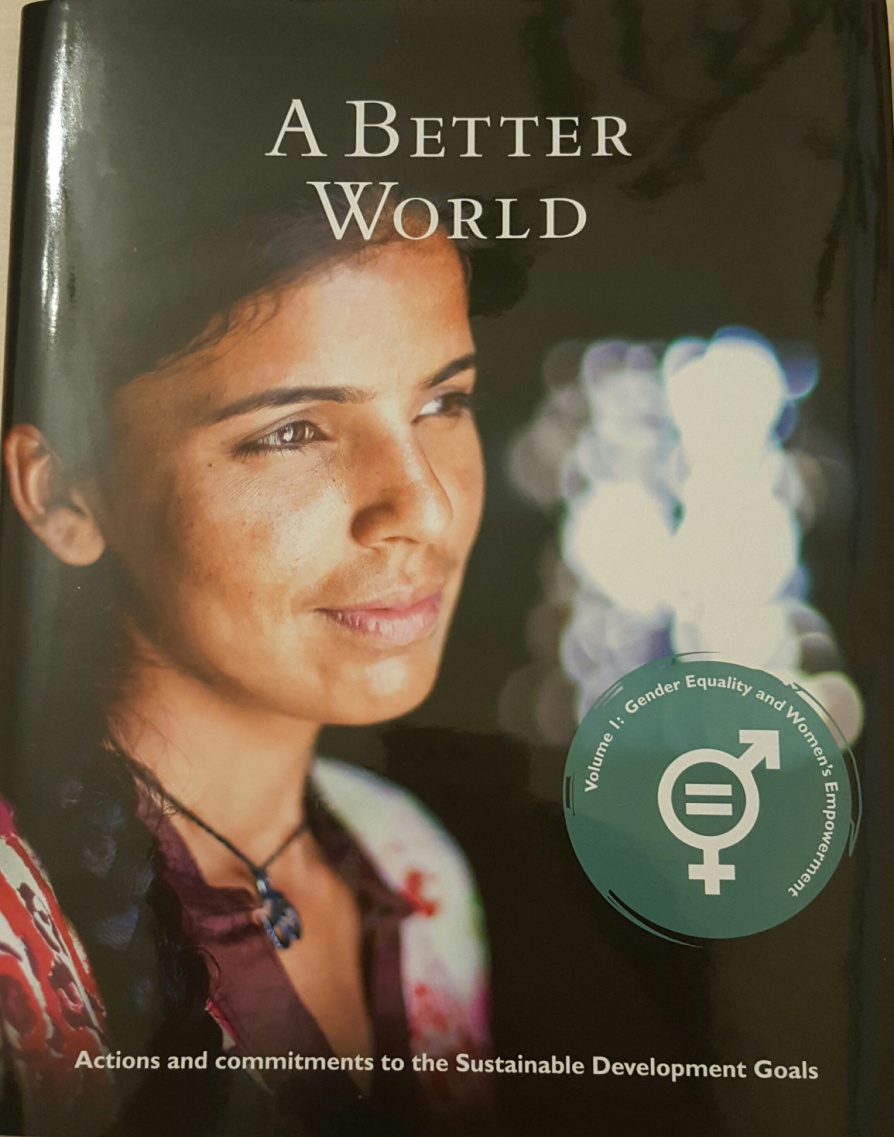 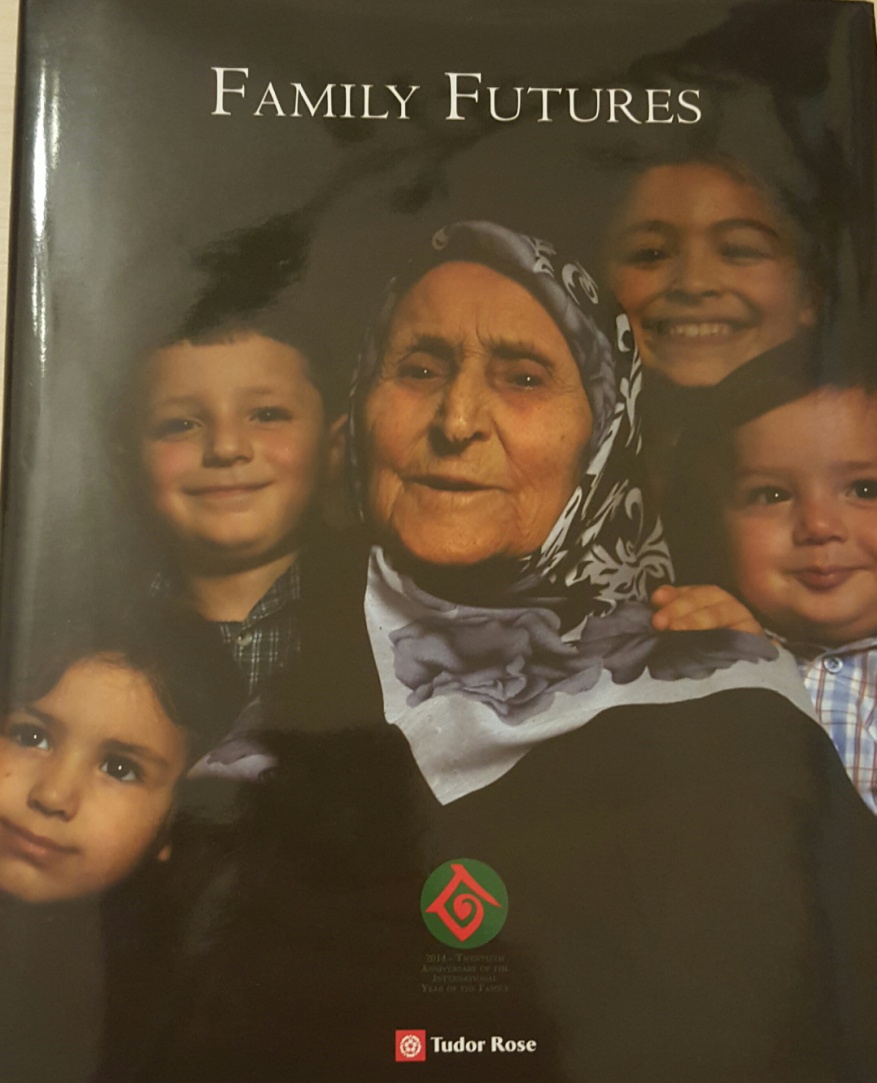 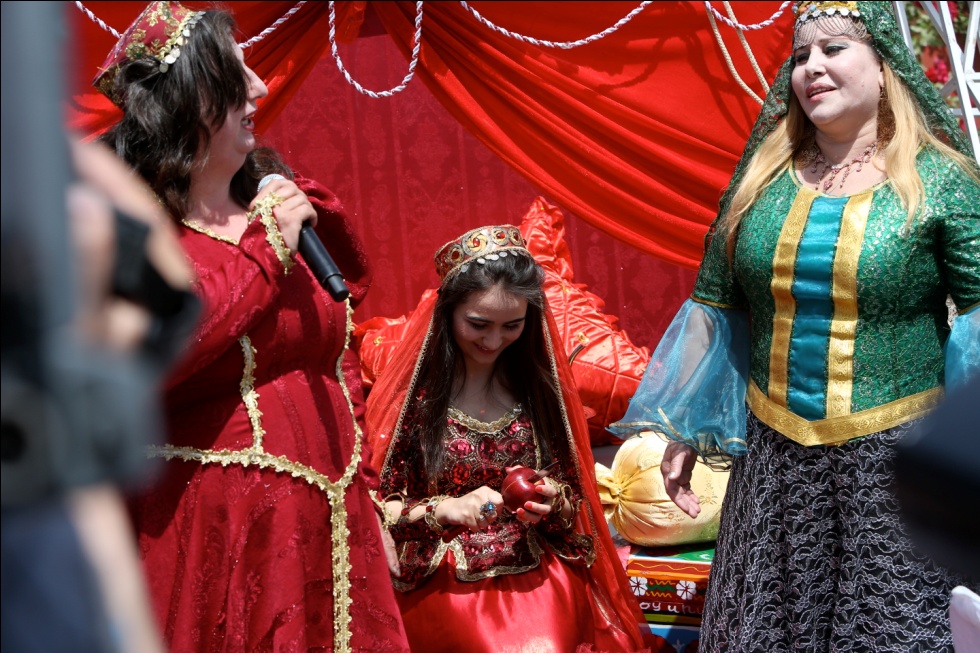 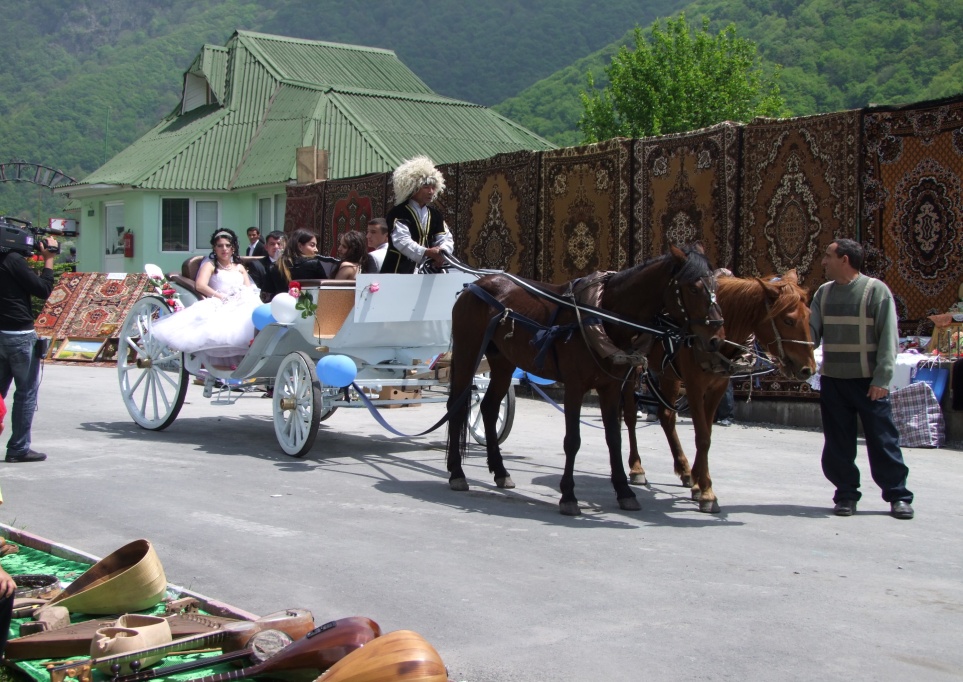 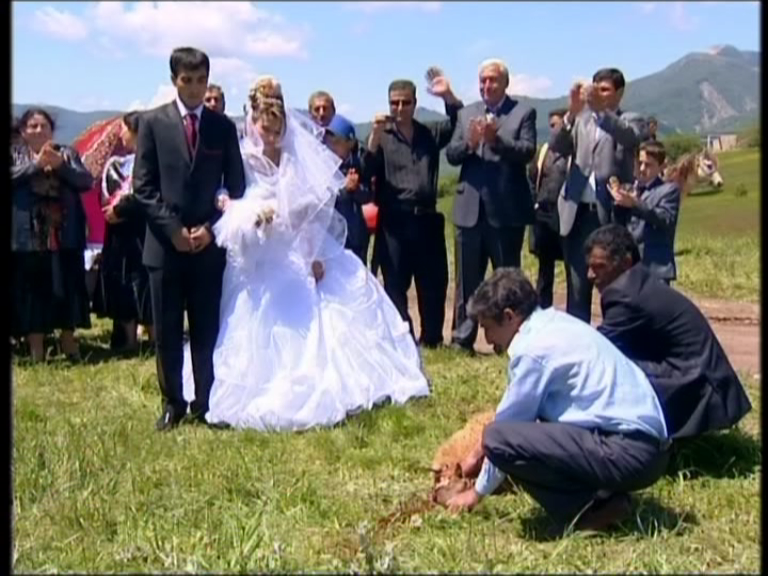 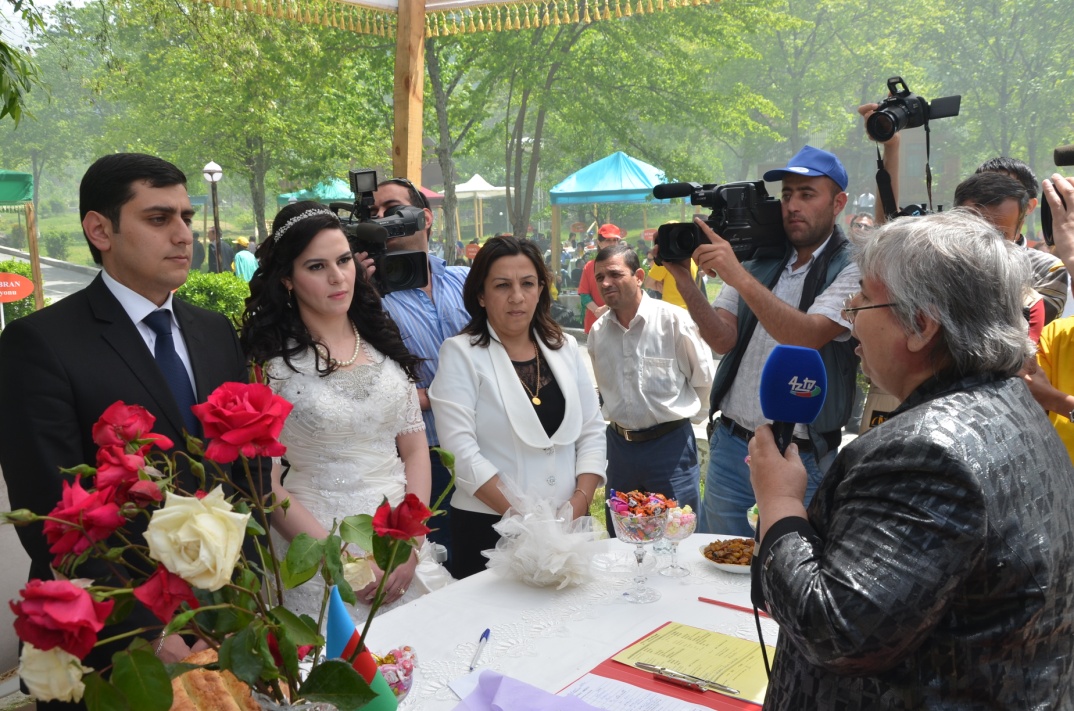 Qoşulduğumuz  beynəlxalq  Konvensiya və normativ sənədlər
“Uşaq hüquqları haqqında” Konvensiya
Qadınlara qarşı ayrı- seçkiliyin bütün formalarının ləğv edilməsi   haqqında” Konvensiya
Qadınların siyasi hüquqları haqqında”Konvensiya
 “Analığın mühafizəsi haqqında” Konvensiya
“Uşaq hüquqları haqqında” BMT Konvensiyasının “Uşaq alverinə, uşaq fahişəliyinə və uşaq pornoqrafiyasına dair Fakultativ Protokolu”
Uşaq hüquqları Konvensiyasının “Uşaqların silahlı münaqişələrə cəlb edilməsinə dair Fakültativ Protokolu” və digərləri
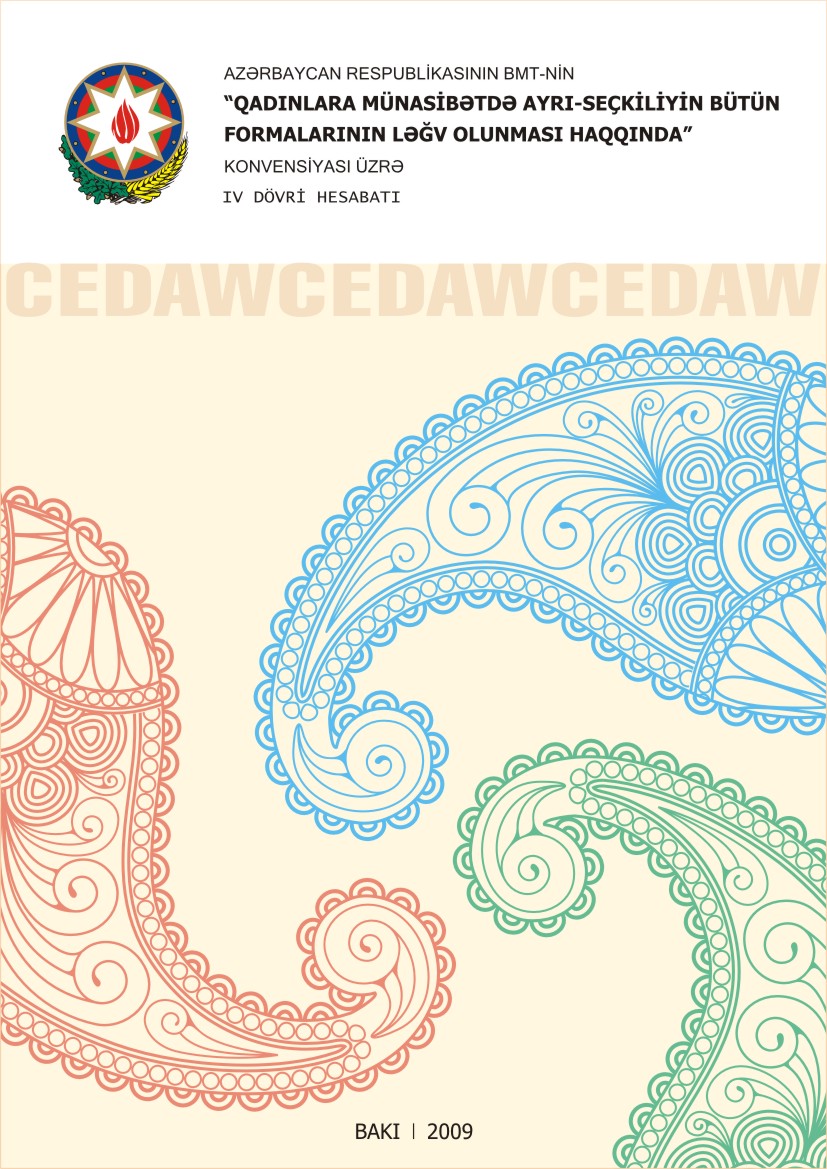 “2008-2015-ci illərdə Azərbaycan Respublikasında yoxsulluğun azaldılması və davamlı inkişaf Dövlət Proqramı”;
“Azərbaycan Respublikasının Məşğulluq Strategiyasının həyata keçirilməsi üzrə 2011-2015-ci illər üçün Dövlət Proqramı”;
“Azərbaycan Respublikası regionlarının sosial-iqtisadi inkişafı Dövlət Proqramı” (2004-2008, 2009-2013, 2014-2018-ci illər);
Azərbaycan Respublikasında insan hüquq və azadlıqlarının müdafiəsinin səmərəliliyini artırmaq sahəsində Milli Fəaliyyət Proqramı (2011);
Sahibkarlığa Kömək Milli Fondunun yaradılması (2002); 
Azərbaycan Respublikasının İnsan alverinə qarşı mübarizə üzrə Milli Fəaliyyət Planı  (2014-2018-cü illər);
 “Ana və uşaqların sağlamlığının yaxşılaşdırılmasına 2014-2020-ci illər üçün Dövlət Proqramı”;
“Azərbaycan 2020:Gələcəyə baxış” İnkişaf Konsepsiyası
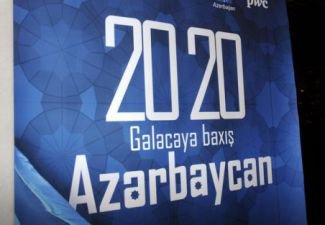 7.   İnsan kapitalının inkişafı və səmərəli sosial müdafiə sisteminin qurulması
7.1. Əhalinin sağlamlığı və səhiyyə sahəsində qarşıda duran başlıca vəzifələr;
7.2. Müasir təhsil sisteminin formalaşdırılması;
7.4. Gender bərabərliyinin təmin olunması və ailənin inkişafı.

      Konsepiyaya əsasən “Azərbaycan ailəsi Strategiyası”nın, Uşaq Məcəlləsinin və Uşaq  Strategiyasının hazırlanması  nəzərdə tutulur.  Eyni  zamanda  “Ailə psixoloqu”  İnstitutu, məişət  zorakılığına  məruz  qalmış  şəxslər  üçün yardım  mərkəzləri və sığınacaqlar,  həmçinin  ölkədə  zorakılıq, təhsildən yayınma  və  erkən  nikah  halları üzrə monitorinq  sistemi  yaradılacaqdır.
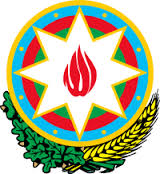 Azərbaycan Respublikası Prezidentinin 
2016-cı il 6 dekabr tarixli  
Fərmanı ilə təsdiq edilmişdir
Azərbaycan Respublikasının 
milli iqtisadiyyat perspektivi üzrə 
Strateji Yol Xəritəsi

 Azərbaycan Respublikası Prezidentinin "Milli iqtisadiyyat və iqtisadiyyatın əsas sektorları üzrə strateji yol xəritəsinin başlıca istiqamətləri"nin təsdiqi və bundan irəli gələn məsələlər haqqında”  2016-cı il 16 mart tarixli 1897 nömrəli Sərəncamına müvafiq olaraq milli iqtisadiyyat və iqtisadiyyatın 11 sektoru üzrə ümumilikdə 12 strateji yol xəritəsi  hazırlanmışdır.
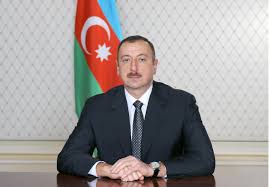 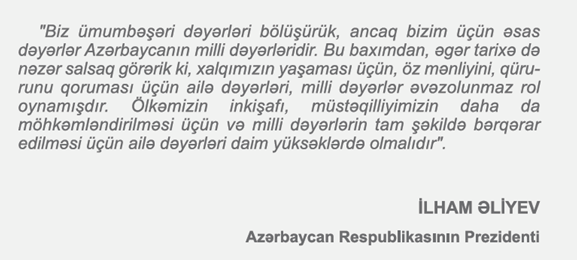 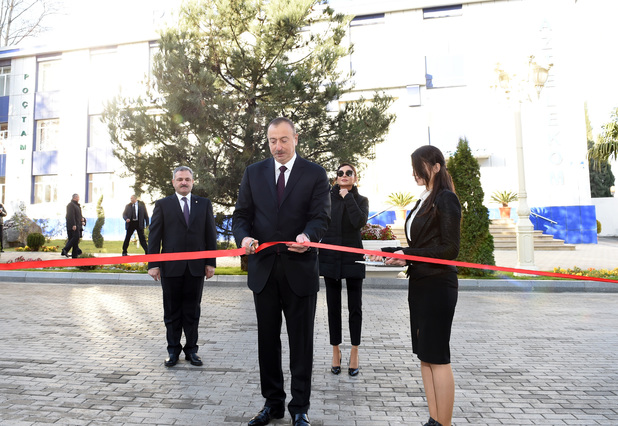 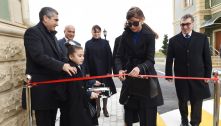 Son 20 il ərzində əhalimizin sayı  artaraq, 9 milyon 800 mini     ötmüşdür.   İşsizliyin səviyyəsi   5%- dir. Yoxsulluq isə təxminən 10 dəfə, 49 faizdən  4,9% faizədək  azalıb.
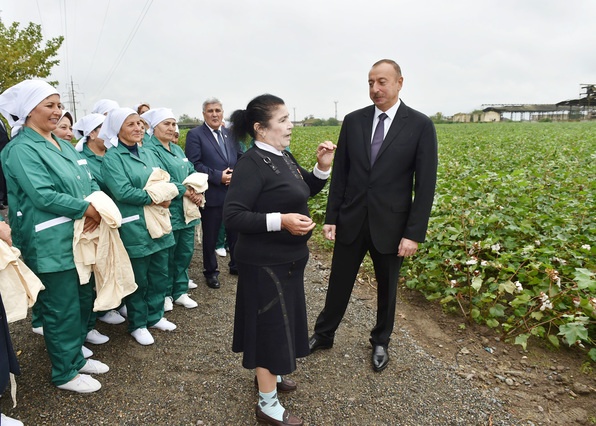 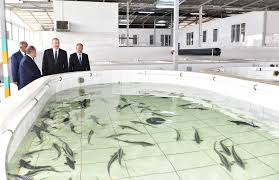 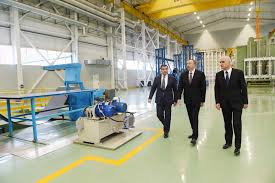 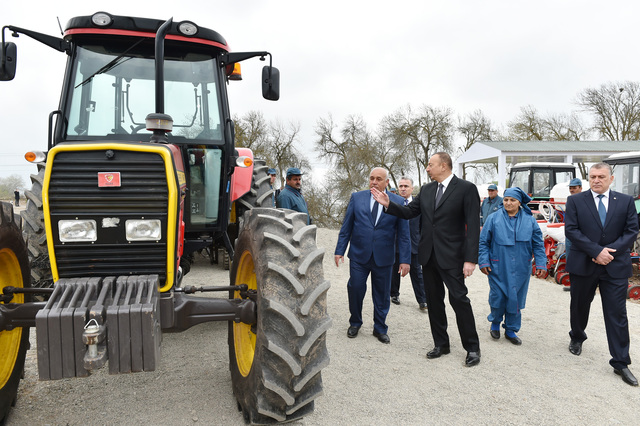 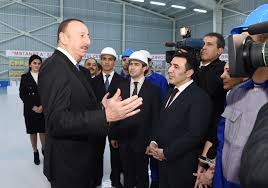 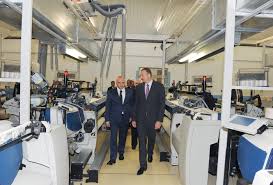 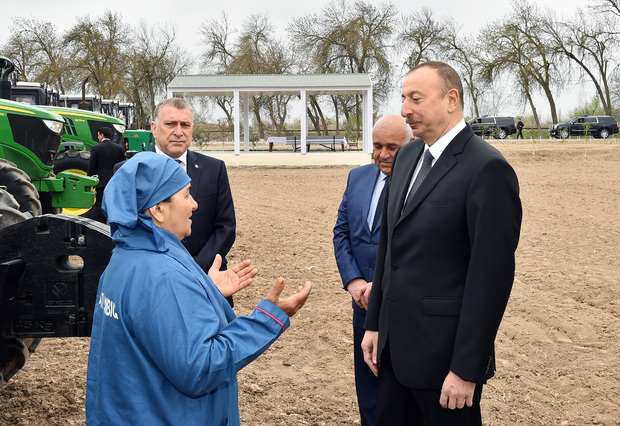 Azərbaycanda ailələrin sayı
XXI əsrdə qadınlara qarşı zorakılıq əleyhinə ” LayihəsiLayihədə əsas məqsəd: qadınlara qarşı zorakılıq əleyhinə maarifləndirmə kompaniyasının aparılması,  problemlə bağlı video çarxların TV-lərdə nümayiş etdirilməsi və bukletlərin hazırlanması və paylanması.
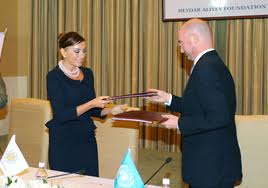 Azərbaycan Respublikasının Birinci vitse-prezidenti 
xanım Mehriban Əliyeva : 
"Ailəyə olan hörmət - Azərbaycan xalqına məxsus ən gözəl xüsusiyyətlərdən biridir. Bu gün Azərbaycan qadını ana olmaqla öz ölkəsinin sosial həyatında fəal iştirak edir“

“Bu gün qarşımızda duran əsas məqsəd Bakı və Sumqayıt şəhərlərindəki 4 min köçkün ailəsini yeni mənzillərlə təmin etməkdir.”
Müasir dövrdə qohumluq münasibətlərinin zəifləməsi halları müşahidə olunur.

Ailədə uşaqların ata-ana ilə ünsiyyət tələbatı çox vaxt təmin olunmur.

Ailənin hər bir üzvü –istər ata, istər ana, istərsə də uşaqlar üçün psixoloji rahatlıq yaradılmalıdır.

Sosial-iqtisadi proseslər ailə həyatına dolayısı – psixoloji (ər və arvadın fərdi xüsusiyyətləri, ailə münasibətlərinin xüsusiyyətləri və s.) təsir göstərir.

Ailədə meydana çıxan çətinliklərin vaxtında aydınlaşdırılması, ailə həyatının böhranlı mərhələsində düzgün qərarların qəbul olunması ailə üzvlərinin psixi sağlamlığının qorunmasına xidmət etmiş olar.
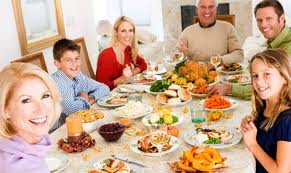 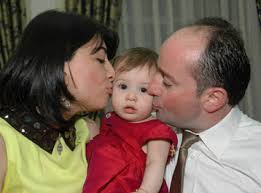 Biləsuvar,Neftçala, Sabirabad, Masallı, Salyan rayonlarında Qadın Resurs Mərkəzləri yaradılıb
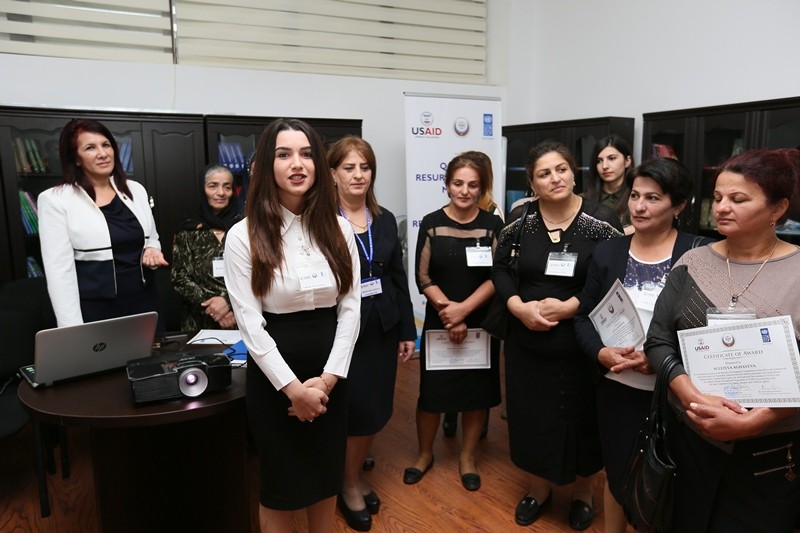 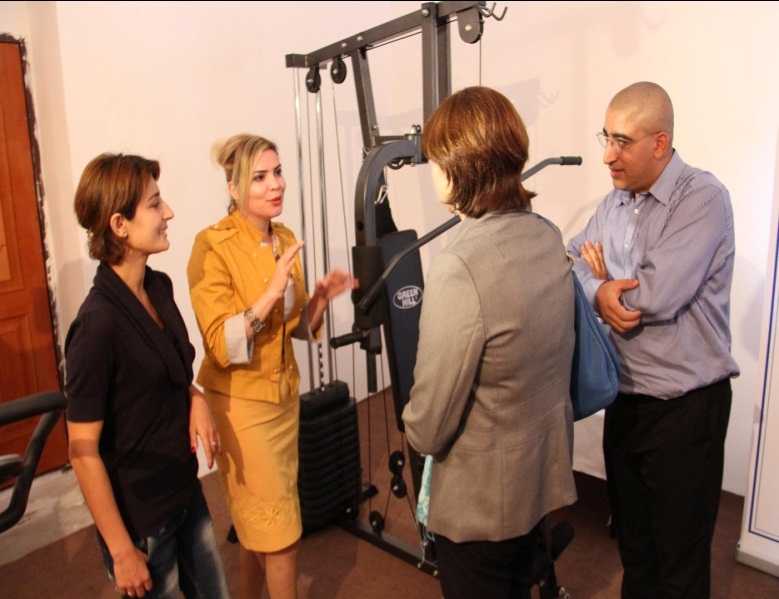 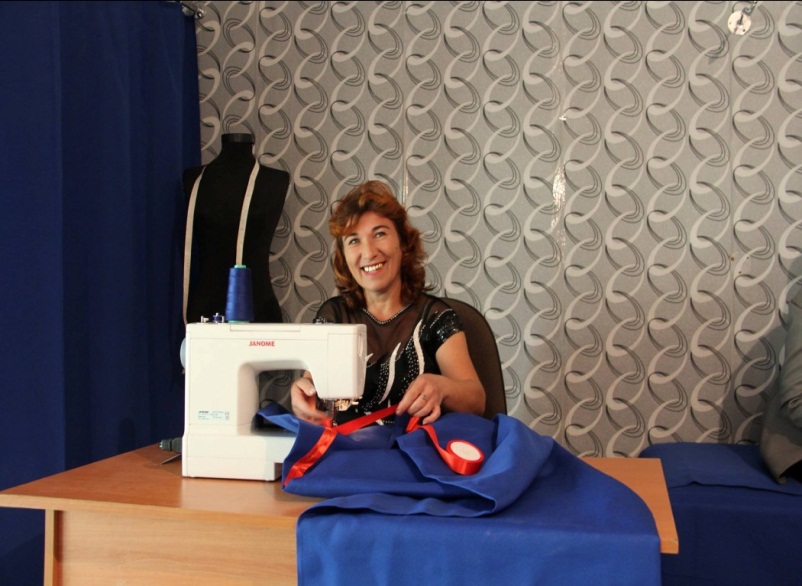 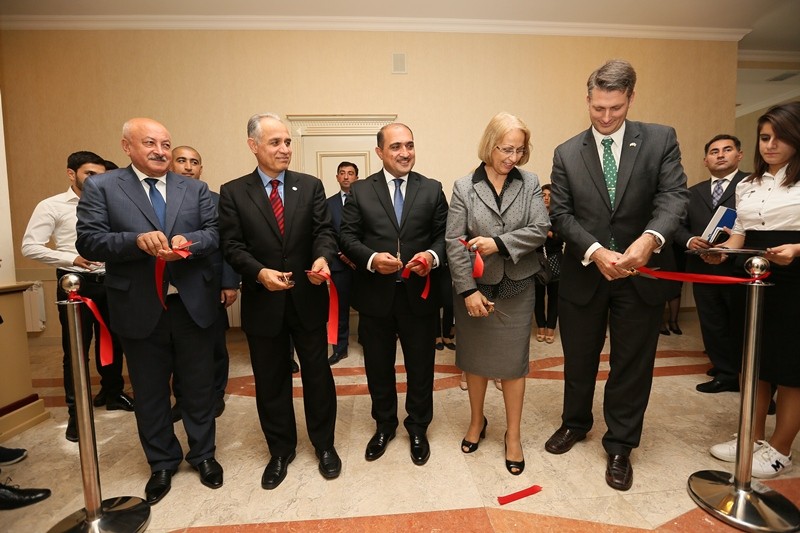 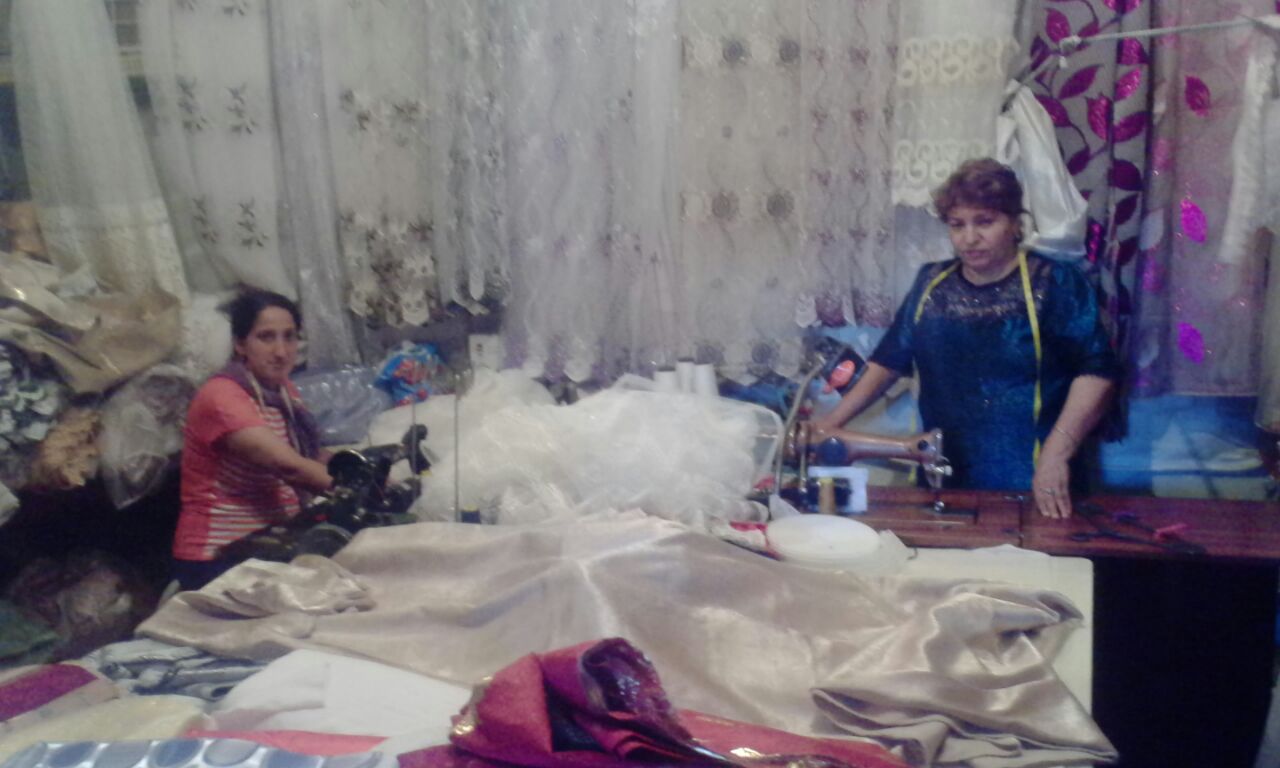 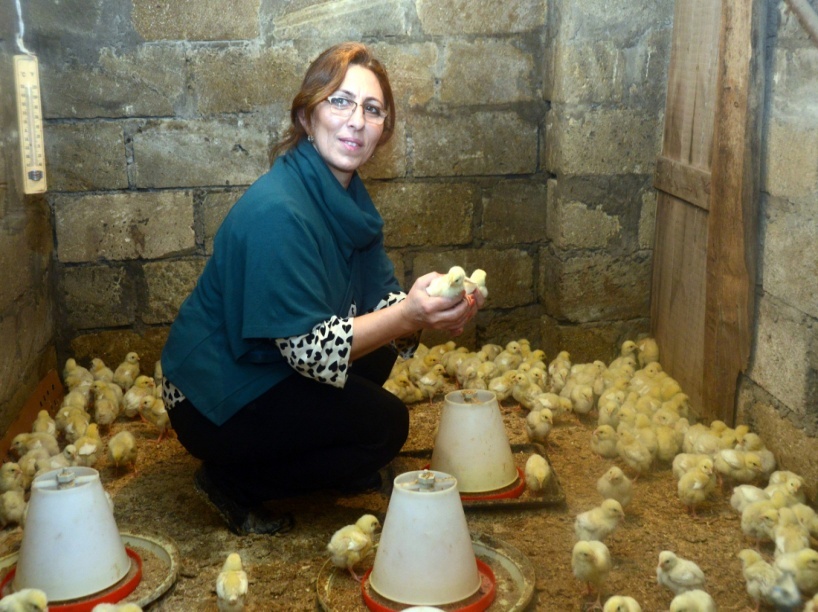 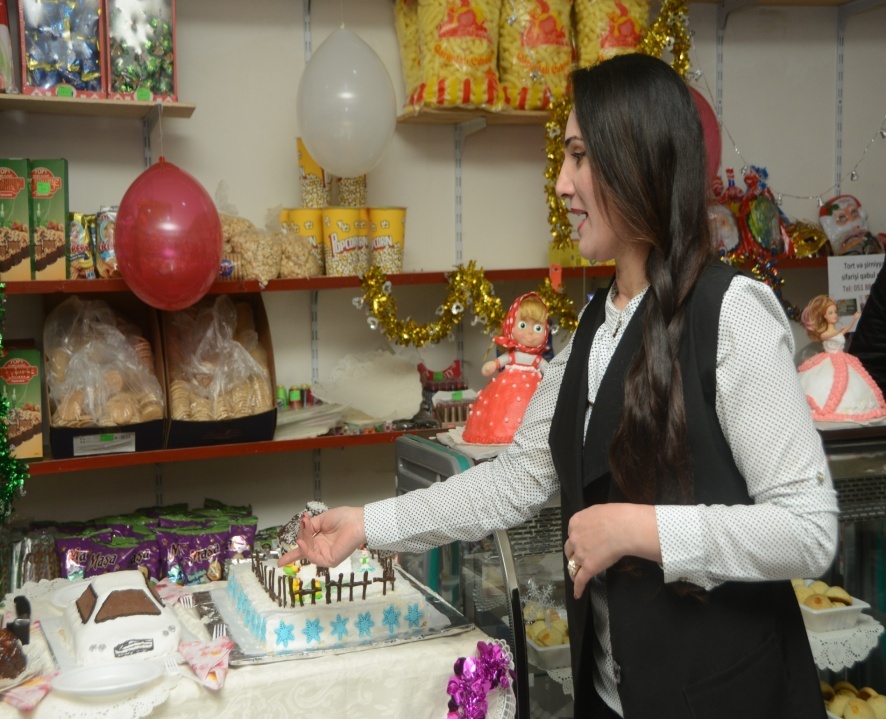 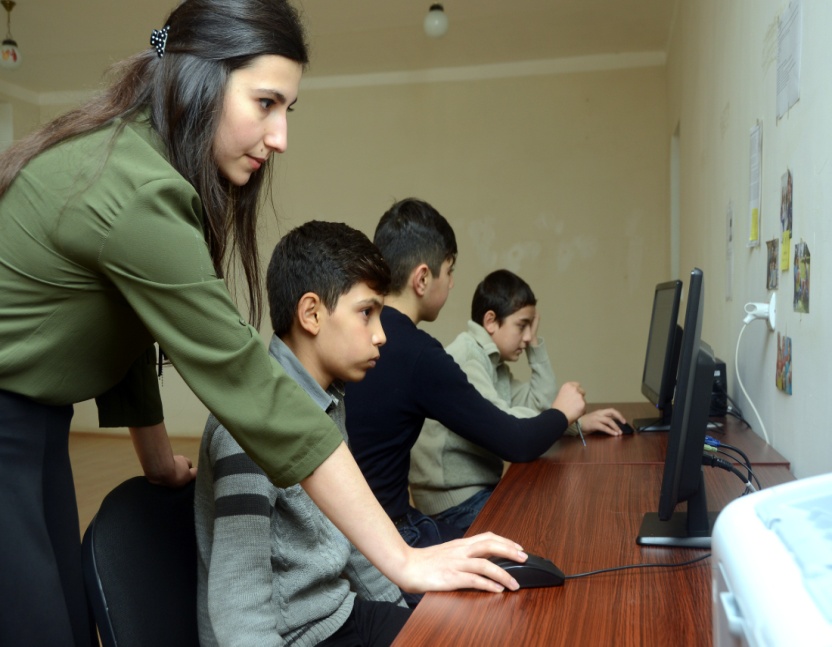 Qadın sahibkarlığının inkişaf etdirilməsi məqsədilə onlara zəruri dəstək göstərilir,  onlara iqtisadi hüquqları öyrədilir, qadınlar üçün əlavə iş yerləri yaradılır.
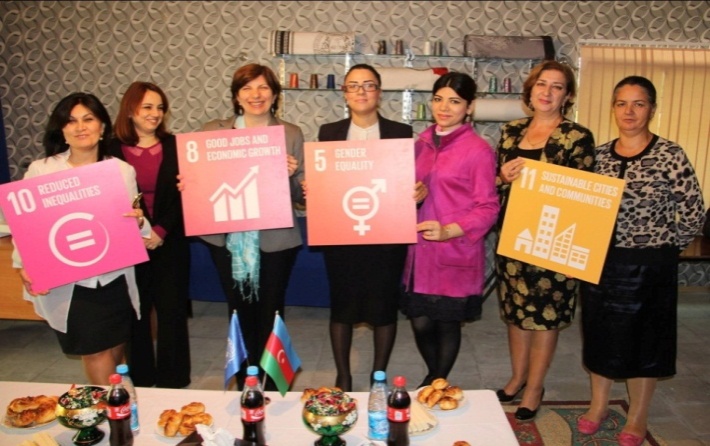 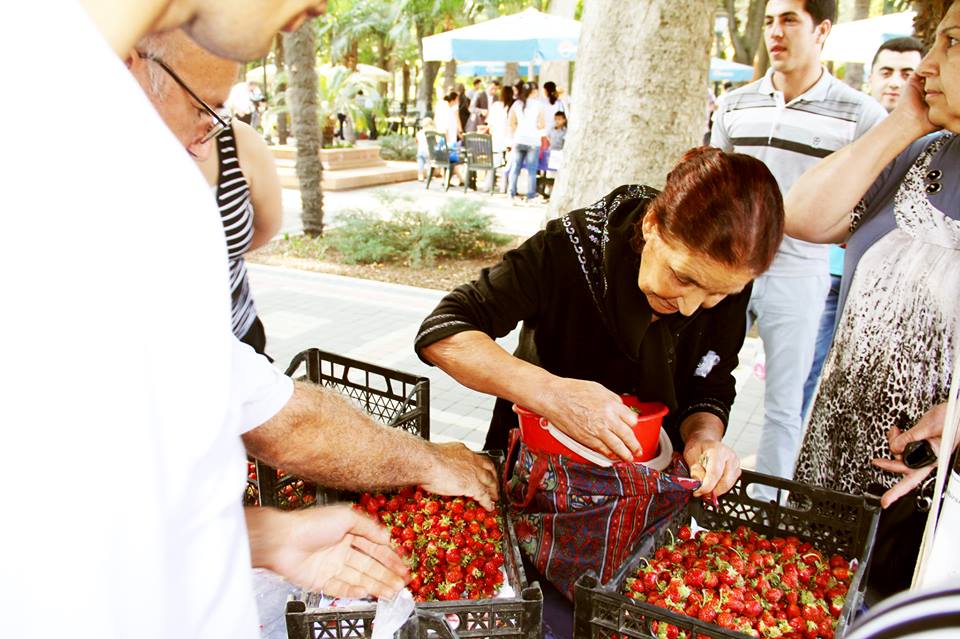 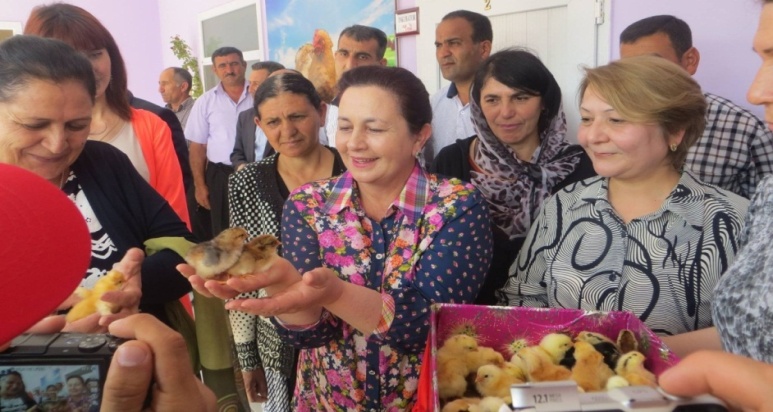 Beynəlxalq təşkilatlarla əməkdaşlıq
BMT-nin İnkişaf Proqramı (UNDP) 
Avropa İttifaqı (EU)
BMT-nin Əhali Fondu (UNFPA)
 BMT-nin Uşaq Fondu (UNICEF)
Beynəlxalq Əmək Təşkilatı
BMT-nin Qaçqınlar üzrə Ali Komissarlığı
ABŞ-ın Beynəlxalq İnkişaf Agentliyi (USAİD)
Partnyorluq etdiyimiz orqanlar
Əmək və Əhalinin Sosial Müdafiəsi Nazirliyi;

   Dini Qurumlarla İş üzrə Dövlət Komitəsi;

  "Bakı Metropoliteni" Qapalı Səhmdar Cəmiyyəti ilə memorandumlar

   Səhiyyə, Təhsil, Ədliyyə, Daxili İşlər və Əmək və Əhalinin Sosial Müdafiəsi Nazirlikləri tərəfindən “Məişət zorakılığının qarşısınin alnması ilə bağlı” tədbirlər planı imzalanmışdır
Komitənin layihələri
“Sağlam ailə sağlam cəmiyyətin təməlidir”,
 “Nəsillər arası münasibətin cəmiyyətin formalaşmasında rolu”,
 “Yaşlı nəslin təcrübəsindən faydalanaq”,
 “Müasir ailənin cəmiyyətin inkişafında yeri və rolu” layihələri,
   Ağbirçəklər Şurasının üzvlərinin iştirakı ilə  “Gənc ana” kursları 
  “Mən həyatı ceçirəm”,
  “Ailə Akademiyası”, 
  “Məktəb, Cəmiyyət, Ailə”
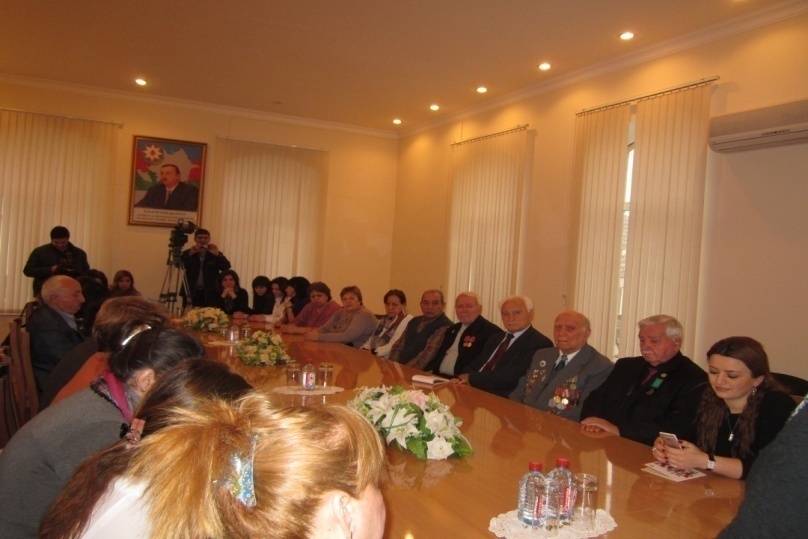 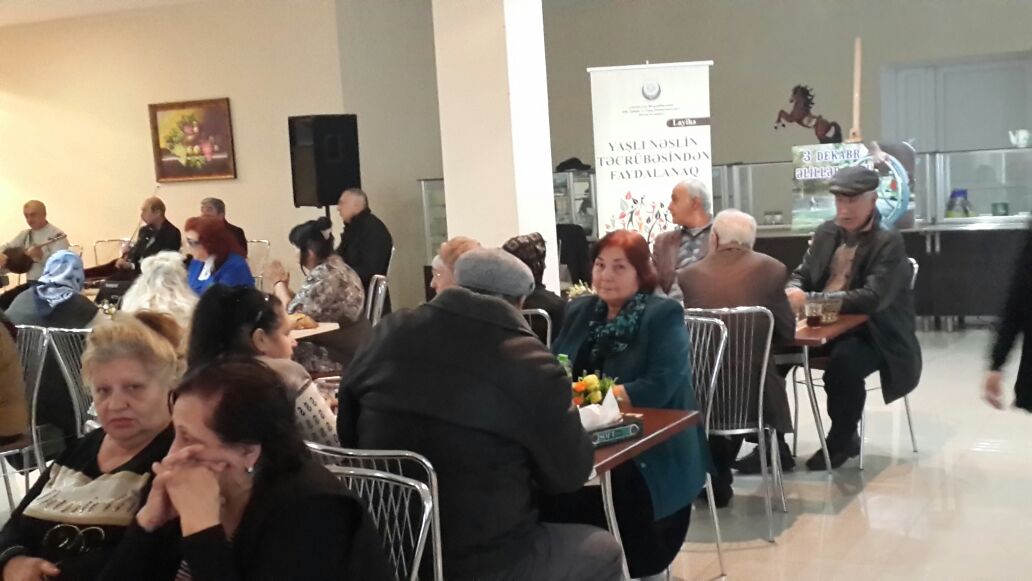 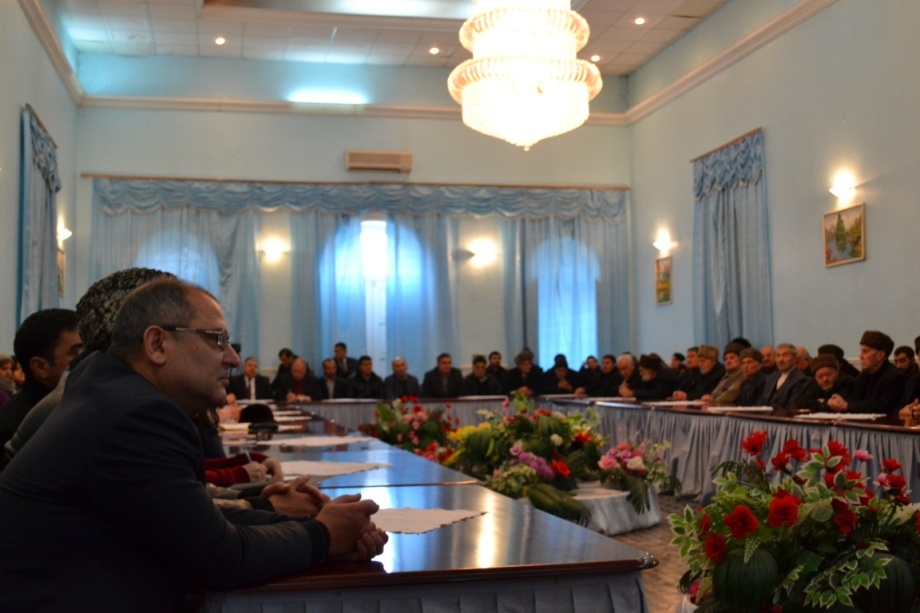 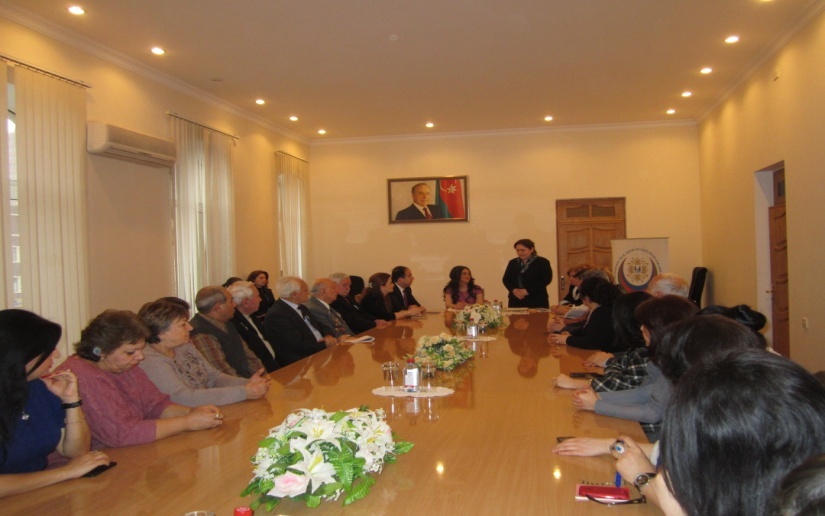 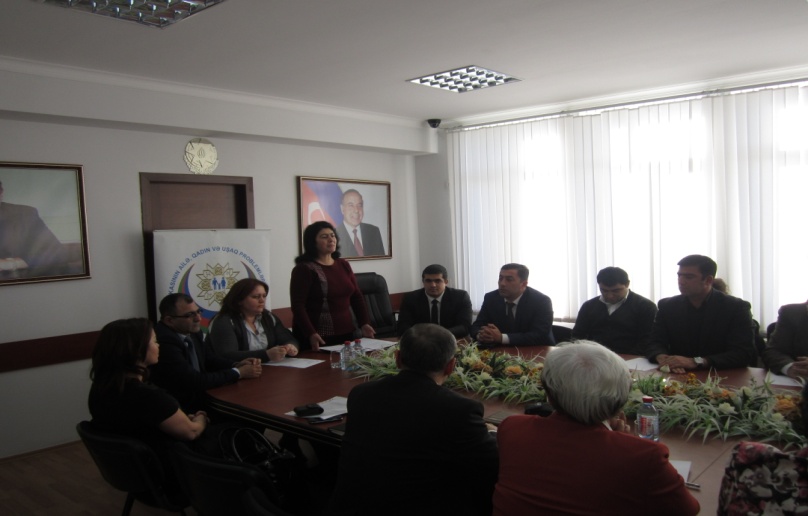 16 günlük  kompaniya: məişət zorakılığına qarşı mübarizə
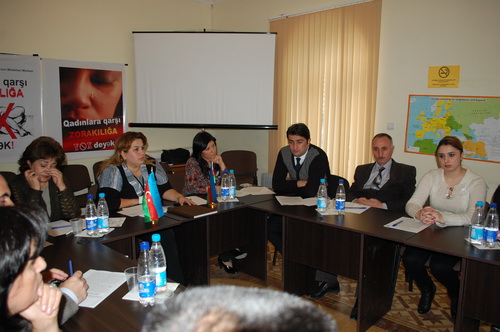 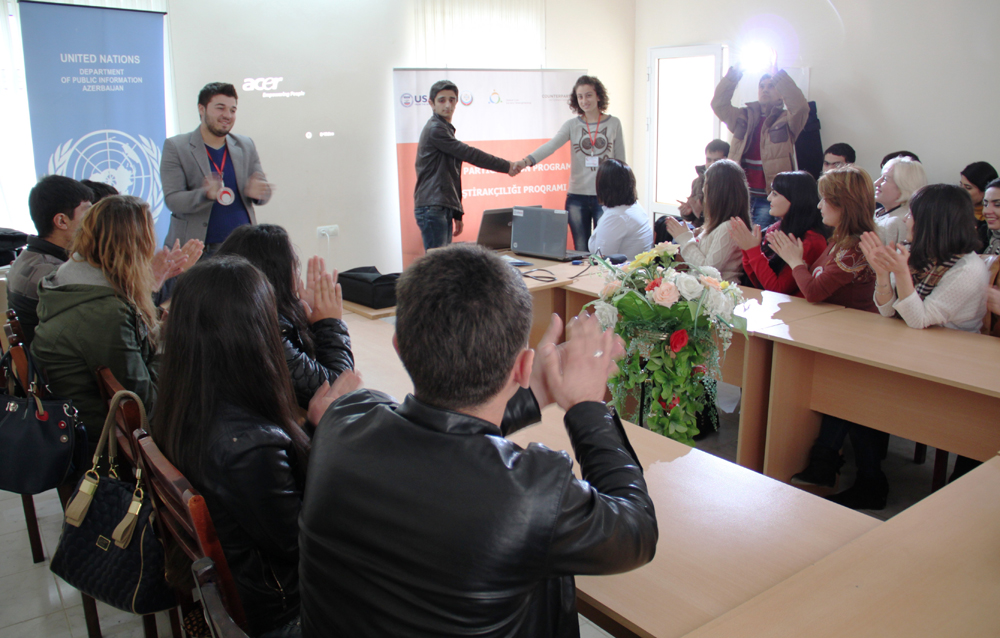 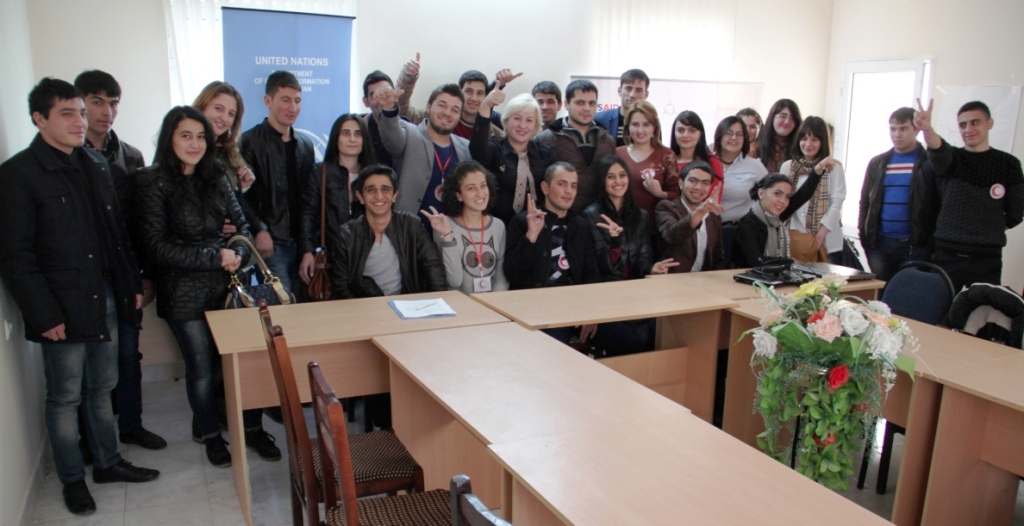 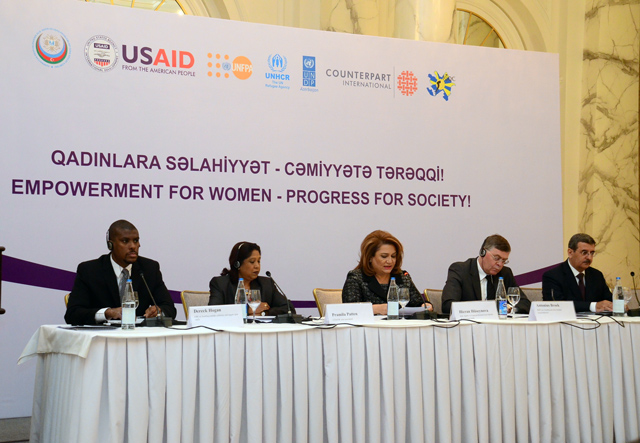 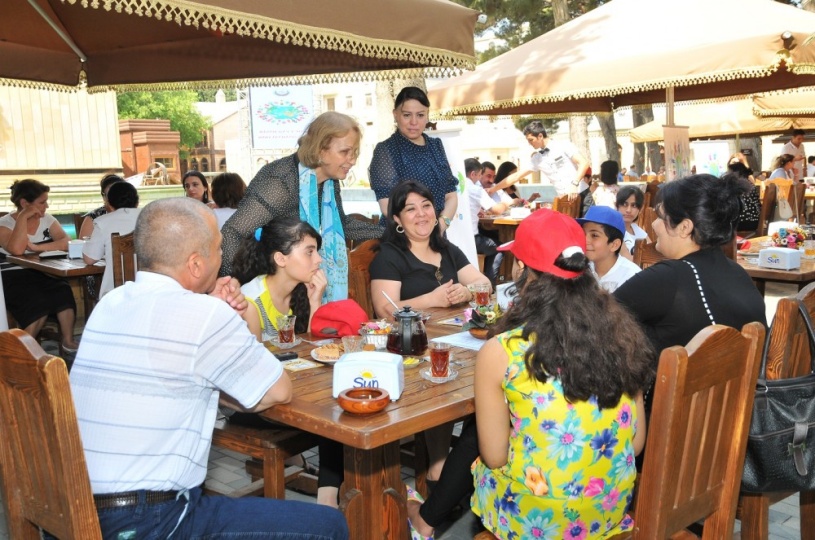 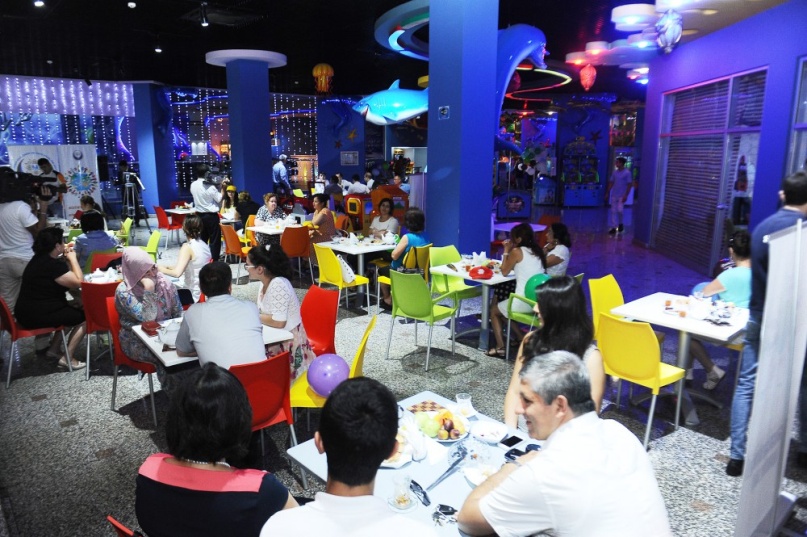 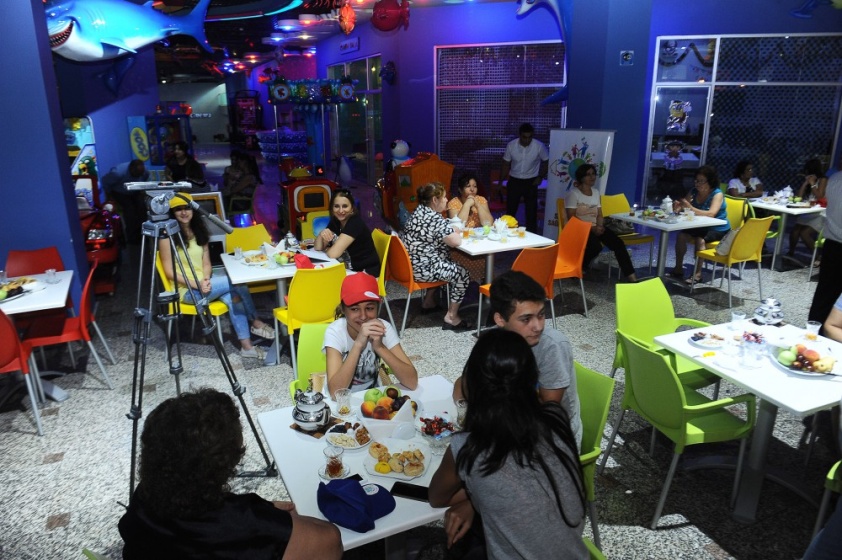 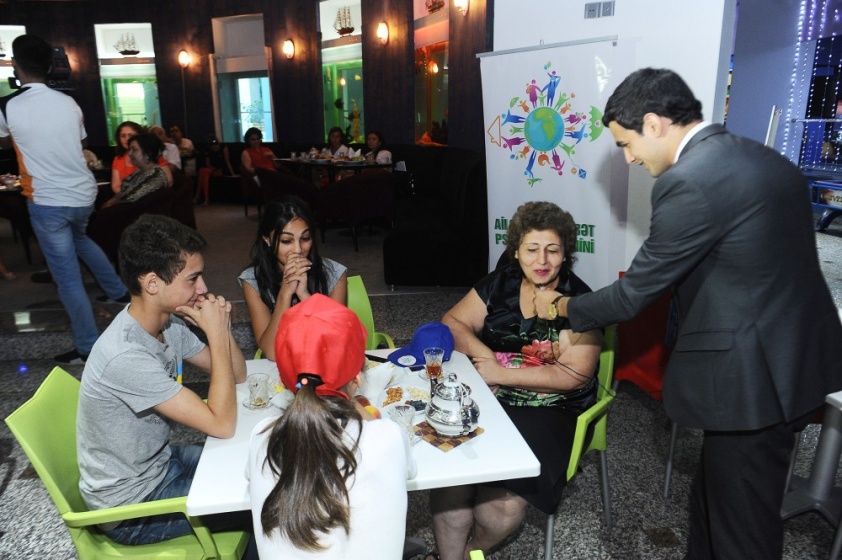 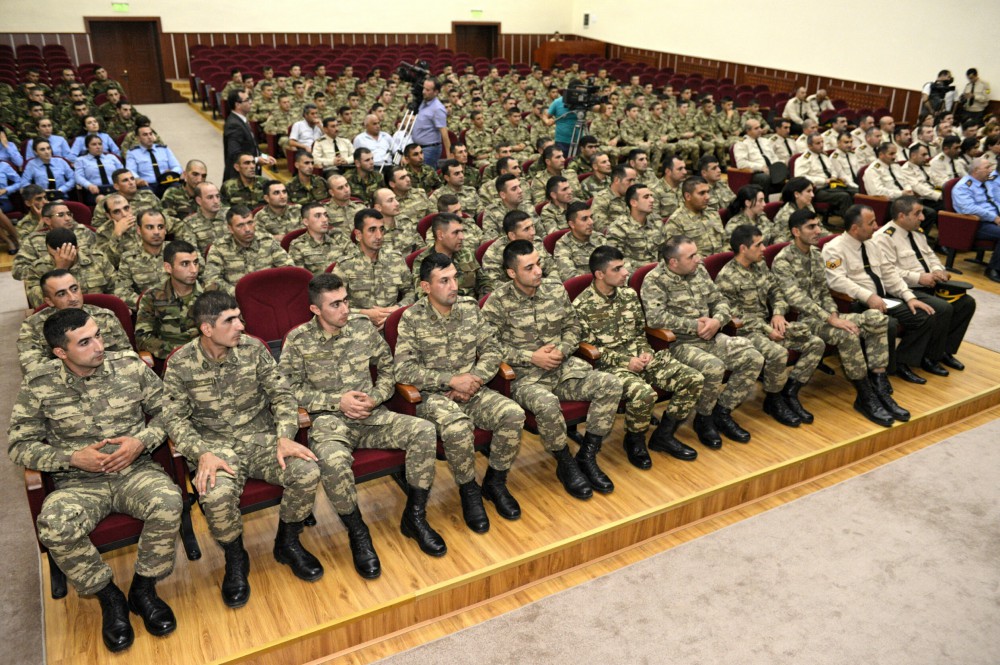 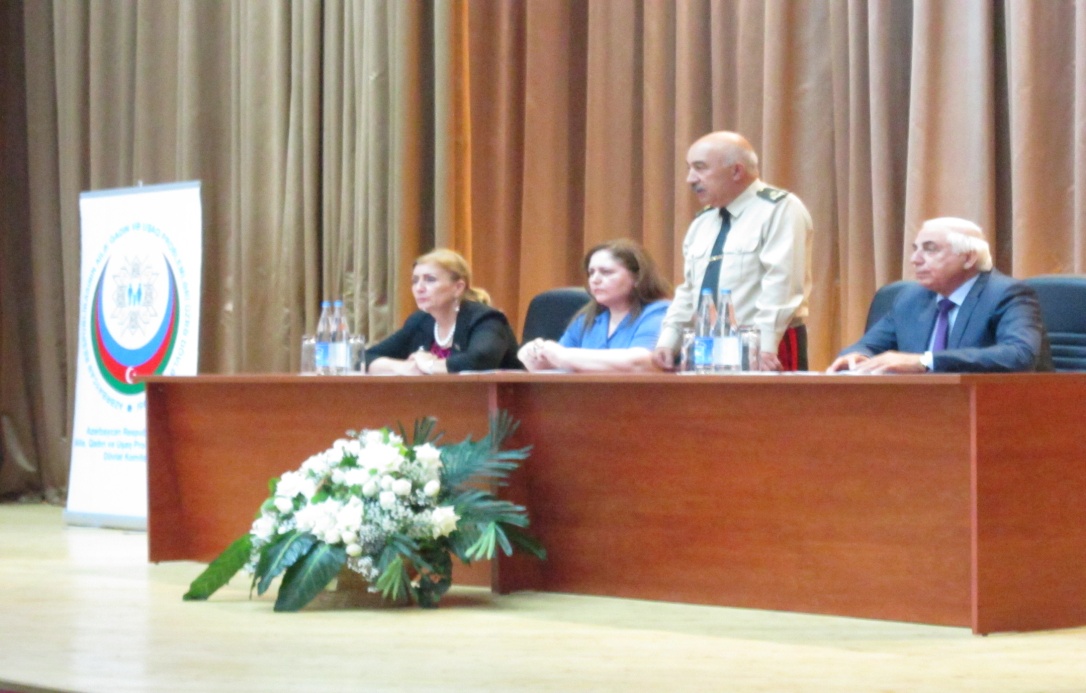 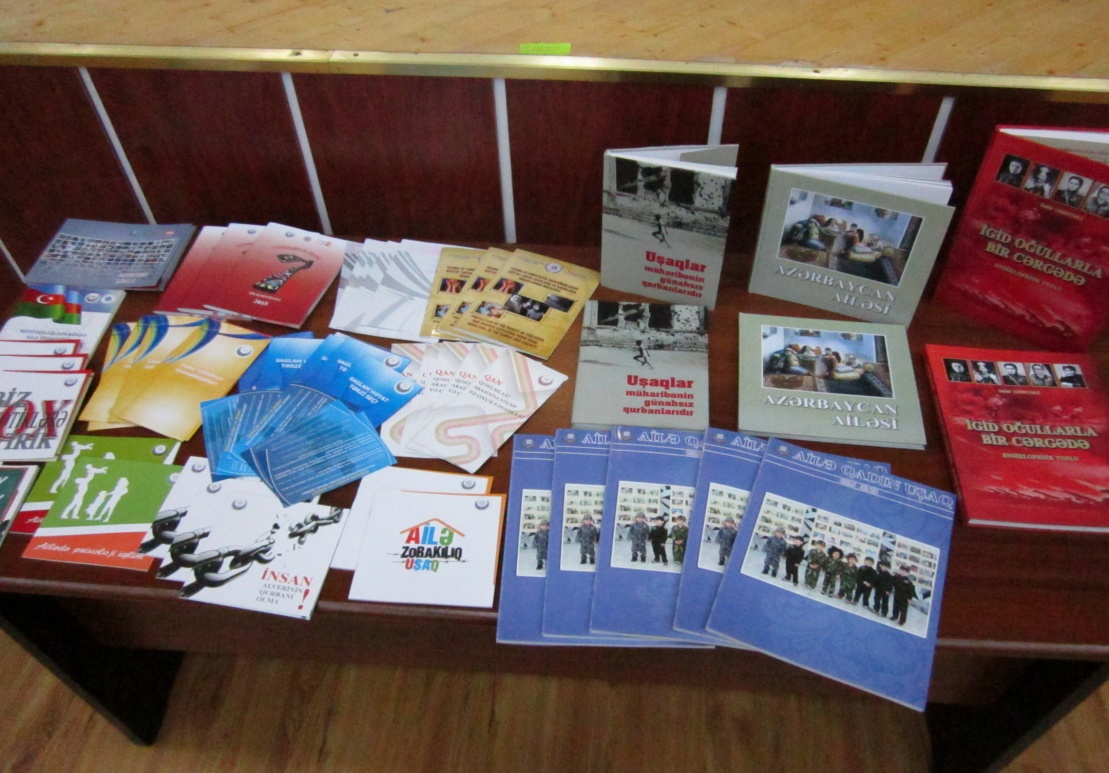 “Sağlam həyat naminə erkən nikaha YOX deyək” adlı layihə

Əhalinin, xüsusilə gənclərin insan alveri, erkən nikah və qan qohumları arasında bağlanan nikahların yaratdığı fəsadlar barəsində və sağlam həyat tərzinin təbliği istiqamətində maarifləndirilməsi məqsədilə “Sağlam həyat naminə erkən nikaha YOX deyək” adlı layihə həyata keçirilir.
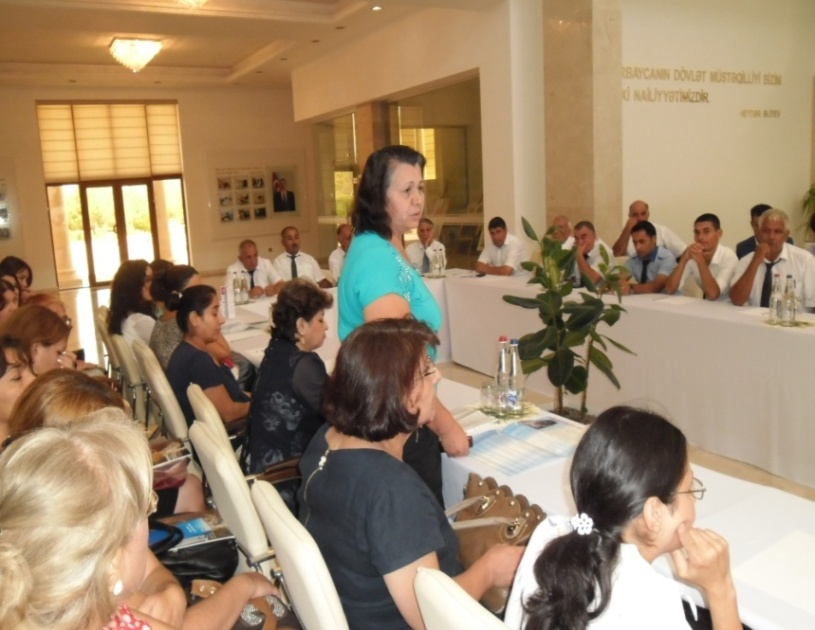 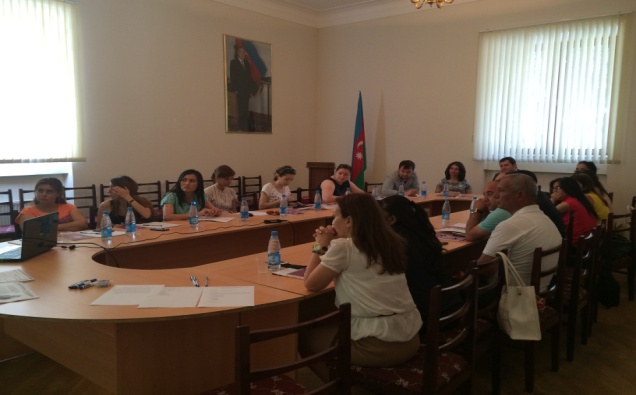 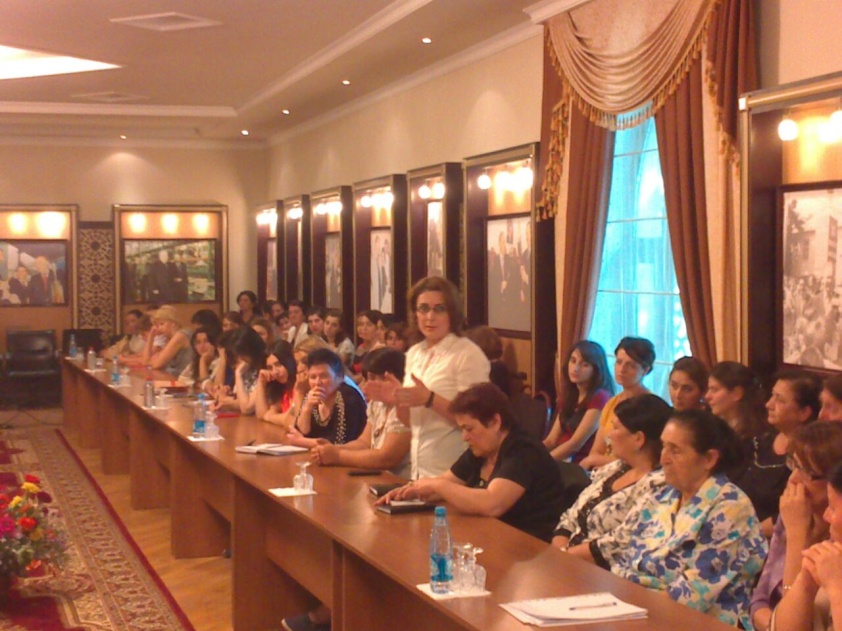 “Erkən nikahlara yox deyək” layihəsində ağsaqqallar, ağbirçəklər, ictimai xadimlərlə yanaşı, din xadimləri də iştirak edirlər.
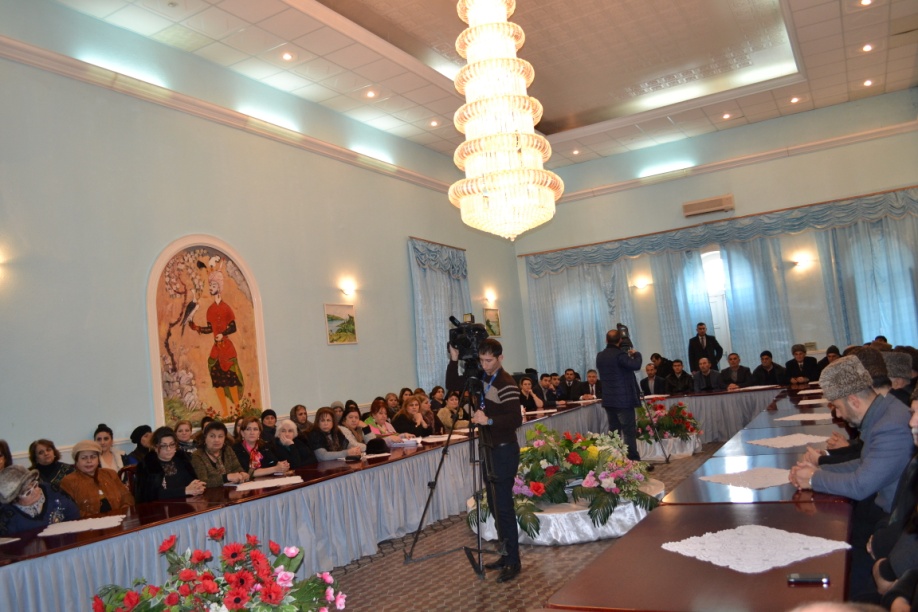 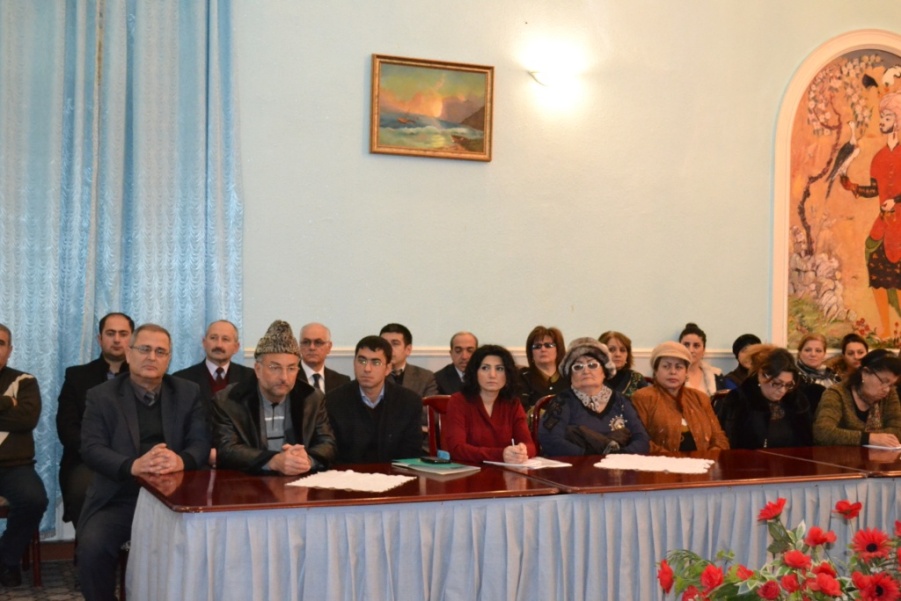 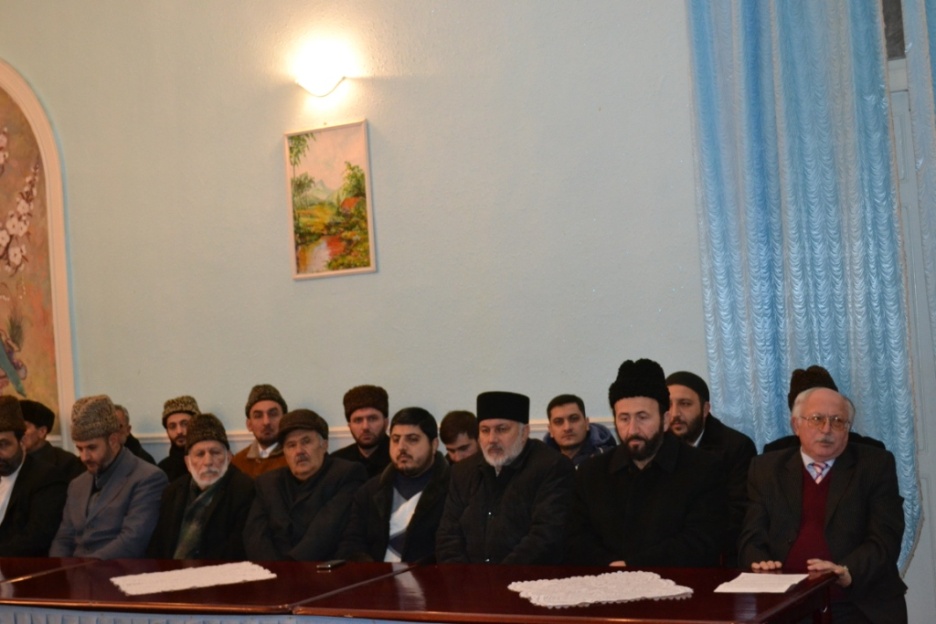 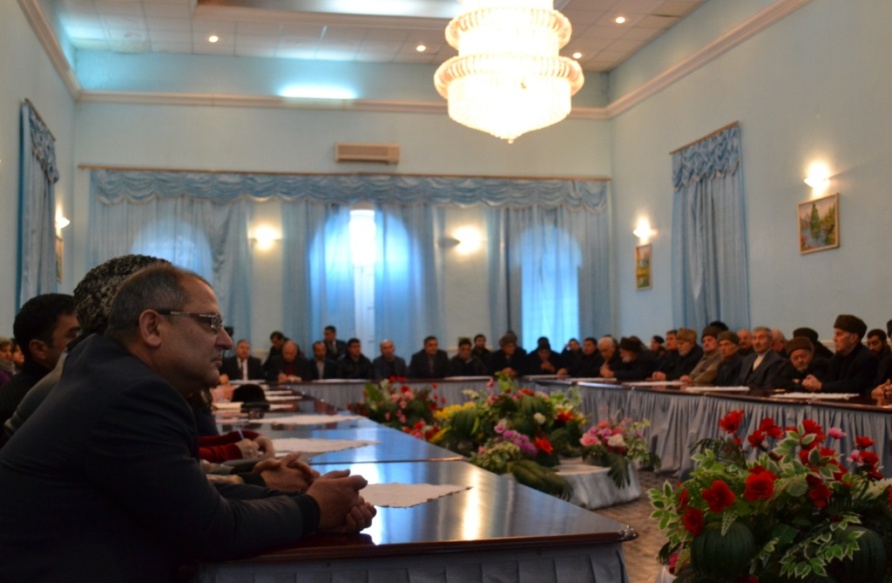 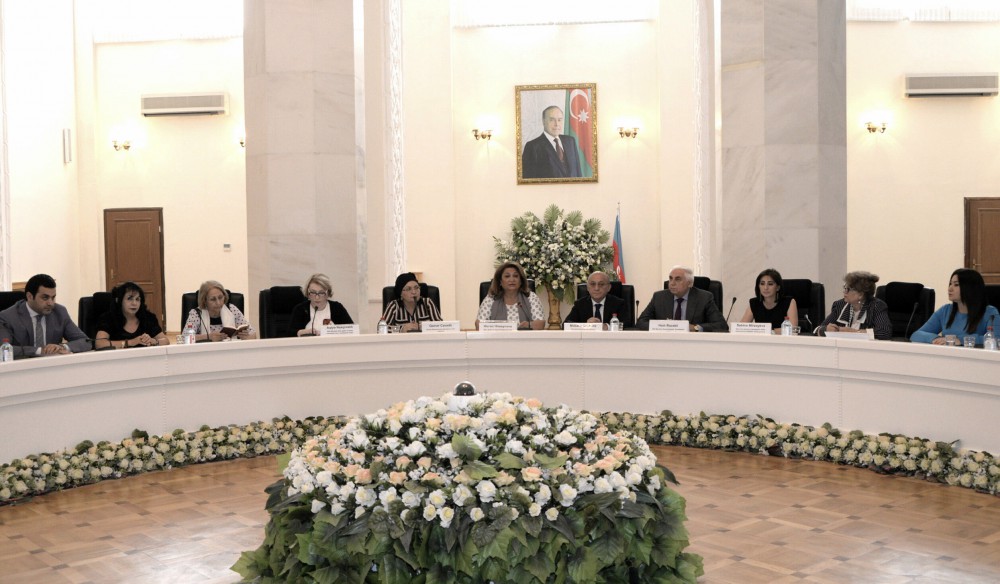 Ailə, Qadın və Uşaq Problemləri üzrə Dövlət Komitəsi və Dini Qurumlarla İş üzrə Dövlət Komitəsi ilə birgə 2016-cı il 20 sentyabr tarixində “İslamda qadın zorakılığına münasibət” adlı tədbir keçirilib.
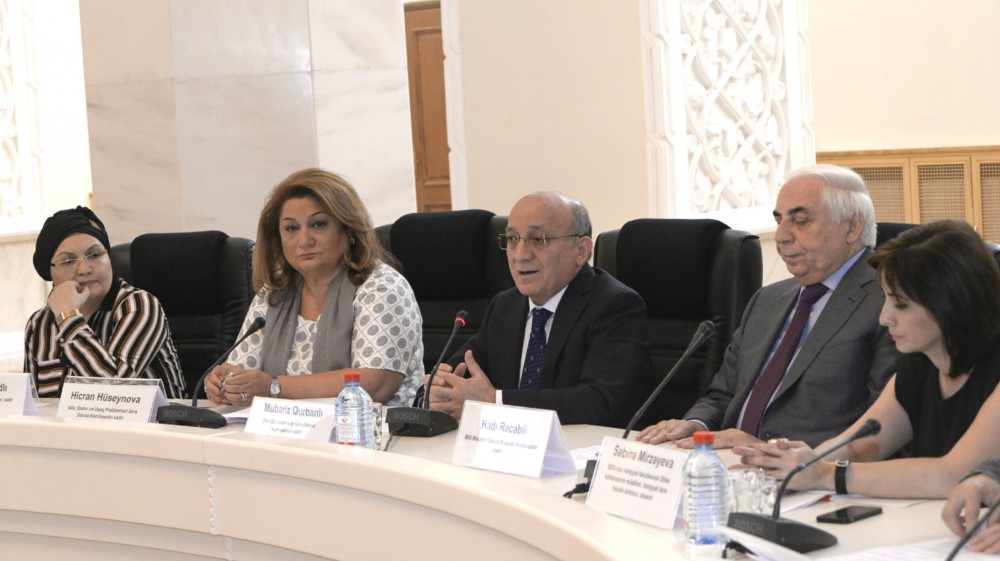 Tədbirin keçirilməsində məqsəd islamda qadın-kişi bərabərliyi, islam cəmiyyətində qadının mövqeyi, ailə dəyərlərinə və qadınlara qarşı zorakılığa islami münasibətin düzgün qiymətləndirilməsi və digərləridir.
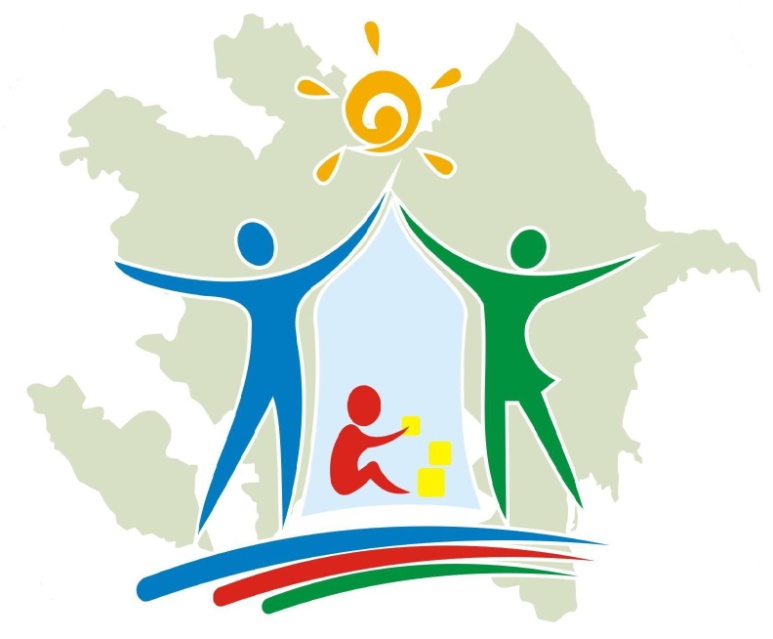 2008-ci ildən etibarən Ailə bayramı keçirilir.       Şamaxı, Qax, Xaçmaz, İsmayıllı  Abşeron rayonlarında Lənkəran, Şəki, Şəmkir şəhərlərində təşkil edilmişdir.      Hər il “Ailə bayramında” Azərbaycanın bütün rayonlarından 100-dən çox ailələr iştirak edir. Ailə, Qadın və Uşaq Problemləri üzrə Dövlət Komitəsi, Heydər Əliyev Fondu və BMT-nin Əhali Fondunun birgə təşkilatçılığı ilə, “Azərbaycan ailəsi” adlı filmlər festivalı uğurla həyata keçirilir. Bu filmlərdə eyni zamanda, digər vacib problemlər də öz əksini tapmışdır. Məsələn; erkən nikah, uşaqların, xüsusilə qızların təhsildən yayınması, insan alveri,  sağlamlıq imkanları  məhdud olan insanların cəmiyyətə reinteqrasiyası və s.
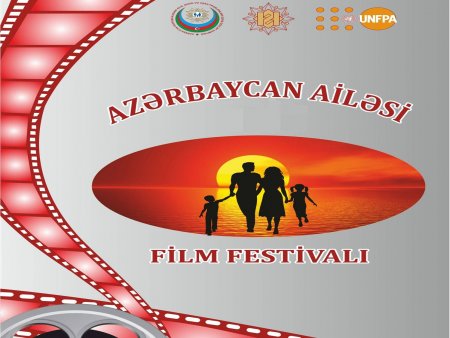 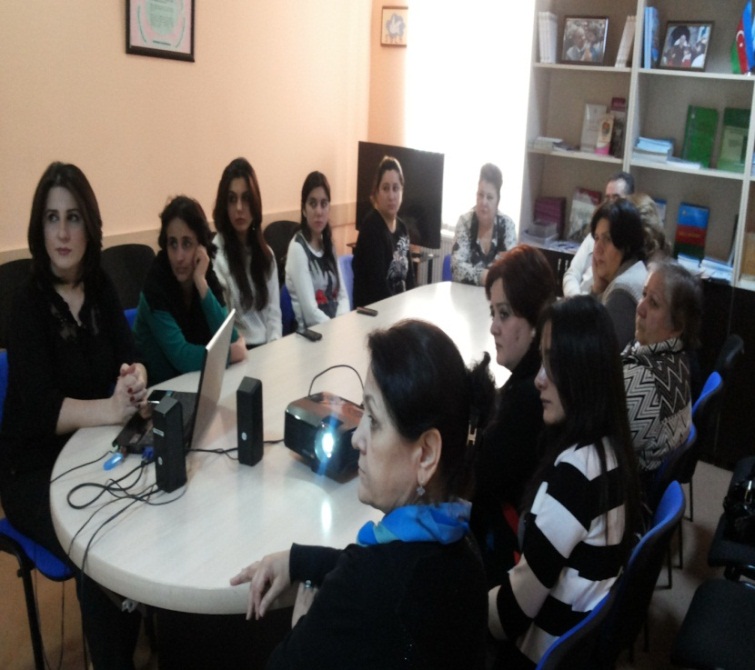 Komitənin  Uşaq və Ailələrə Dəstək Mərkəzləri icmada risk qrupuna aid olan ailə, qadın və uşaqlara dəstək göstərir, vətəndaşların müraciəti əsasında onları müxtəlif xidmətlərə yönəldirlər. Mərkəzlərin fəaliyyətindən 71 270 vətəndaş  bəhrələnmişdir. Uşaq və Ailələrə Dəstək Mərkəzləri  tərəfindən mütəmadi olaraq, qadınlar və uşaqlar üçün ayrı-ayrı rayonlarda, məktəblərdə, ictimaiyyət arasında müvafiq mövzularda dəyirmi masalar, seminar-treninqlər, peşə kursları təşkil edilir.
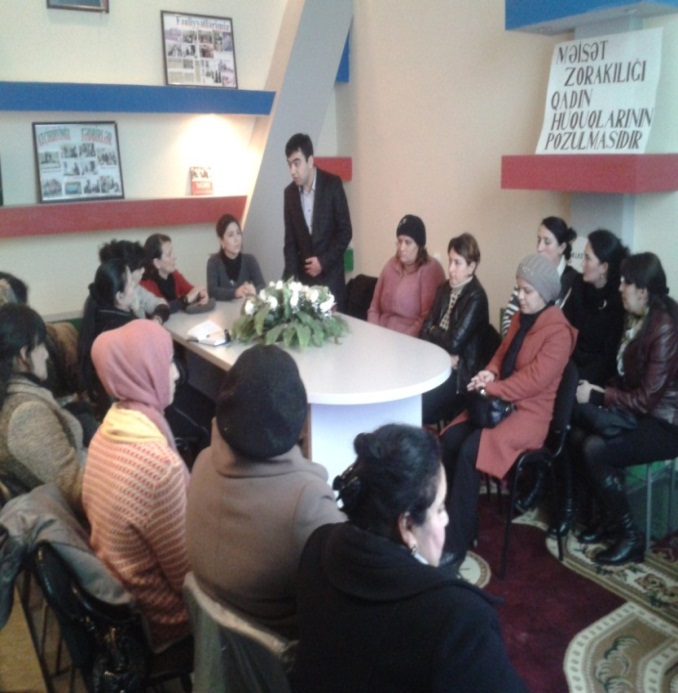 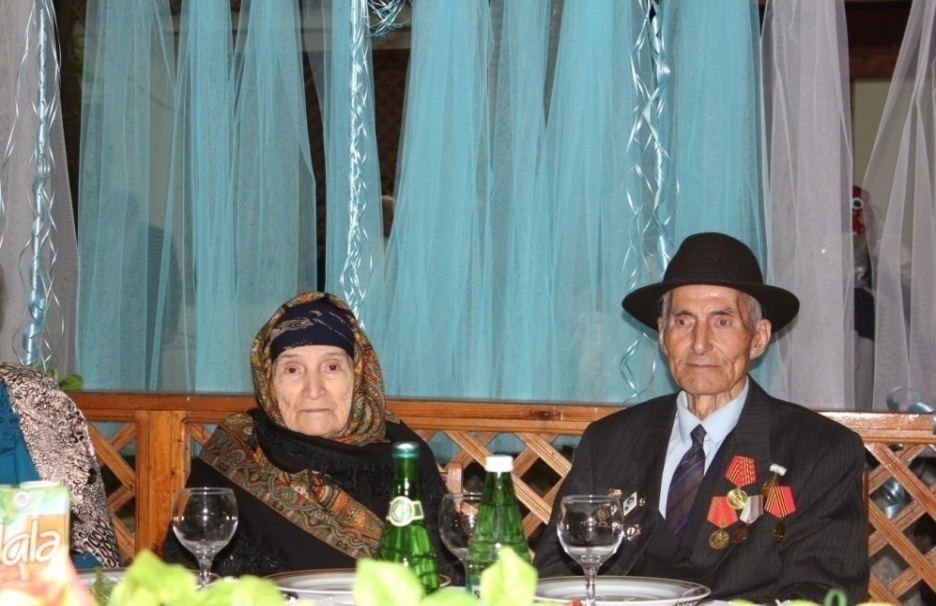 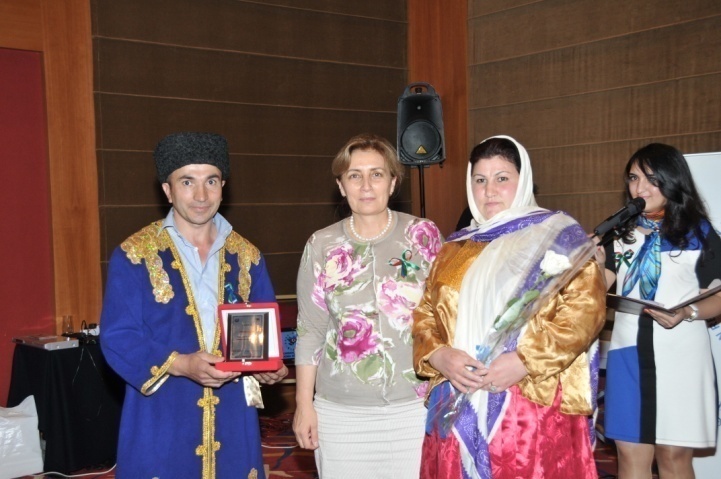 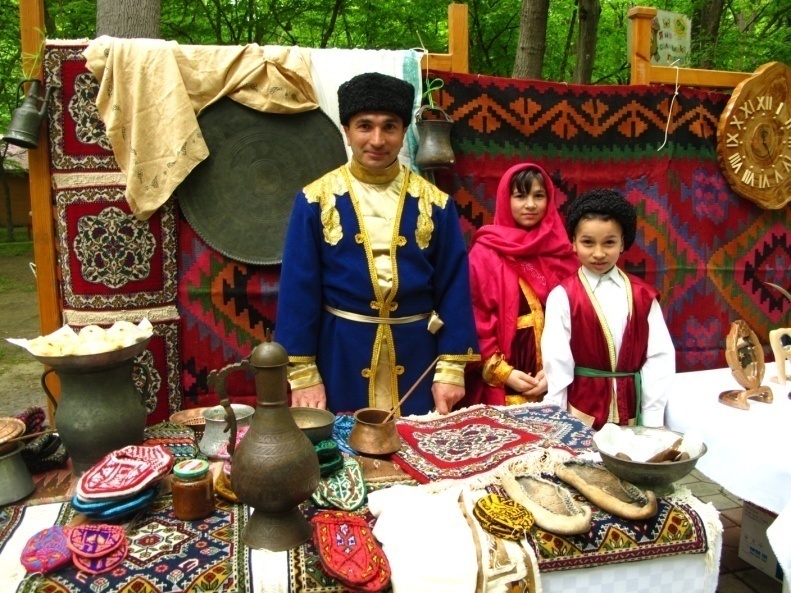 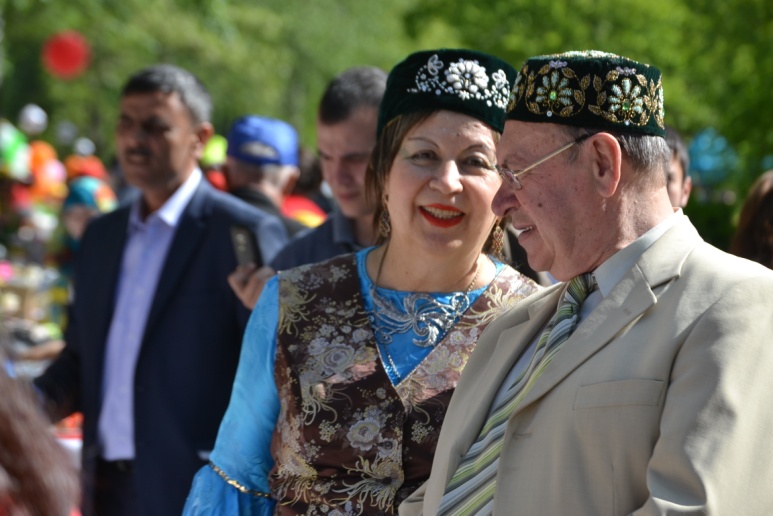